PCI versus CABG in Patients with Left Main Coronary Artery Disease with or without Diabetes MellitusA Pooled Analysis of Four Randomized Clinical Trials
P. Gaba, J. Sabik, S. Murphy, A. Bellavia, P. O'Gara, P. Smith, 
P. Serruys, A. Kappetein, SJ. Park, DW. Park, E. Christiansen, 
N. Holm, P. Nielsen, M. Sabatine, G. Stone, B. Bergmark
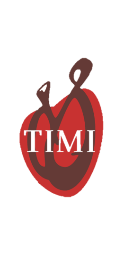 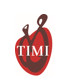 Prakriti Gaba, MD
 
I have no relevant financial relationships.
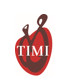 Background
Left main (LM) coronary artery disease and diabetes mellitus (DM) are each associated with high rates of cardiovascular morbidity and mortality.
CABG was historically the preferred revascularization approach for LM disease.
More recently, PCI has been shown to have similar survival to CABG.
Background
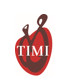 All-cause death
Sabatine MS, Bergmark BA, et al. Lancet 2021;398:2247-2257.
Objective
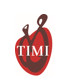 To investigate cardiovascular outcomes among patients with left main coronary artery disease:

With vs without diabetes 
PCI vs CABG
Methods
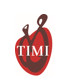 Individual patient data pooled from 4 major trials comparing PCI with DES to CABG in patients with LM disease, equally suitable for either approach:
SYNTAX (N=705)
PRECOMBAT (N=600)
NOBLE (N=1184)
EXCEL (N=1905)
Patients categorized based on the presence or absence of DM at randomization.
2005-2007
2004-2009
2008-2015
2010-2014
Sabatine MS, Bergmark BA, et al. Lancet 2021;398:2247-2257.
Methods (cont’d)
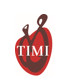 Primary endpoint: All-cause death at 5 years
Secondary endpoints:
CV death
Non-CV death
Spontaneous (non-procedural) MI
Procedural MI (trial protocol-specific as well as UDMI criteria)
Stroke
Repeat coronary revascularization
Methods (cont’d)
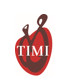 Computed Kaplan-Meier event rates, Cox model hazard ratios and 95% confidence intervals
For DM vs no DM comparisons, multivariable adjustments were made for trial, age, sex, region, index acute coronary syndrome, HTN, dyslipidemia, smoker, prior revascularization, LVEF <50%, SYNTAX Score, LM bifurcation disease, and 3VD
Baseline Characteristics
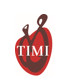 *As determined by core laboratory assessment
5-yr Mortality by Diabetes Status
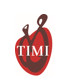 14.7%
HRadj 1.62 
(95% CI 1.32-2.00)P<0.001
Diabetes
9.3%
No diabetes
Variables in model: Trial, age, sex, region, index ACS, HTN, dyslipidemia, smoker, prior revasc, LVEF <50%, SYNTAX Score, LM bifurcation disease, and 3VD
5-yr CV Outcomes by Diabetes
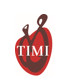 CV death
Spontaneous MI
Repeat Revasc.
HRadj 1.65 
(95%CI 1.18-2.31)
P=0.003
HRadj 1.41 
(95%CI 1.17-1.70)
P<0.001
HRadj 1.78 
(95%CI 1.35-2.34)
P<0.001
DM
No DM
DM
No DM
DM
No DM
Variables in model: Trial, age, sex, region, index ACS, HTN, dyslipidemia, smoker, prior revasc, LVEF <50%, SYNTAX Score, LM bifurcation disease, and 3VD
All-Cause Death
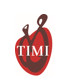 Diabetes
HR 1.11 
(95% CI 0.82-1.52)
15.3%
Pint = 0.87
PCI
14.1%
CABG
9.7%
No Diabetes
HR 1.08 
(95% CI 0.86-1.36)
PCI
8.9%
CABG
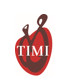 CV Death
Pint = 0.43
Diabetes
HR 1.22 
(95% CI 0.81-1.83)
PCI
9.7%
8.3%
CABG
5.1%
No Diabetes
HR 0.99 
(95% CI 0.72-1.35)
5.0%
PCI
Spontaneous MI
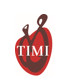 ARD 4.5% 
(1.5, 7.6)
8.9%
Pint = 0.47
Diabetes
HR 2.01 
(95% CI 1.21-3.35)
PCI
5.3%
4.4%
No Diabetes
HR 2.57 
(95% CI 1.71-3.86)
CABG
2.1%
ARD 3.2% (1.9, 4.5)
ARD Pint = 0.43
Repeat Revascularization
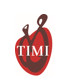 ARD 12.1% 
(7.3, 16.8)
24.5%
Pint = 0.18
Diabetes
HR 2.12 
(95% CI 1.56-2.87)
PCI
16.3%
No Diabetes
HR 1.65 
(95% CI 1.35-2.02)
12.4%
10.1%
CABG
ARD 6.2% (3.8, 8.5)
ARD Pint = 0.03
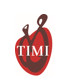 Periprocedural MI
Protocol Definitions
UDMI Definition*
Pint = 0.32
Pint = 0.51
OR 1.60 
(95%CI 0.88-2.91)
OR 0.72 
(95%CI 0.49-1.06)
OR 0.49 
(95%CI 0.25-0.98)
OR 1.14 
(95%CI 0.50-2.58)
*Available in the SYNTAX and EXCEL trials
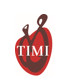 Stroke
Stroke 0-1 Year
Stroke 1-5 Years
DM
HR 1.02 
(0.42-2.45)
No DM
HR 1.77 
(0.99-3.15)
DM
HR 0.27 
(0.09-0.82)
No DM
HR 0.43 
(0.19-0.93)
HR Pint = 0.29
HR Pint = 0.51
CABG
2.1% 
for all
2.7%
PCI
CABG
1.2%
1.3%
PCI
0.7%
0.6%
Limitations
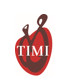 All patients enrolled in the four trials were considered by a multidisciplinary team to be equally suitable for PCI or CABG. Therefore, these findings may not be applicable to all patients in general practice.
These trials pre-dated widespread use of novel classes of diabetes therapies impacting cardiovascular outcomes.
PCI and CABG techniques have evolved since the 4 trials were conducted.
Although diabetes was a prespecified subgroup of interest, the findings are hypothesis-generating.
Conclusions
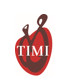 Among patients with LM disease undergoing revascularization (equally suitable for PCI or CABG):
Presence of DM was associated w/ higher 5-yr rates of all-cause death, CV death, spontaneous MI and repeat revascularization
Revascularization w/ PCI vs. CABG led to:
Similar rates of all-cause mortality, regardless of DM
Lower rates of stroke in the 1st year, regardless of DM
Higher rates of spont MI & repeat revasc, with greater absolute risk differences in the latter in patients with DM
Both PCI and CABG are reasonable revascularization strategies for patients with LM disease and diabetes, with tradeoffs related to various nonfatal CV events